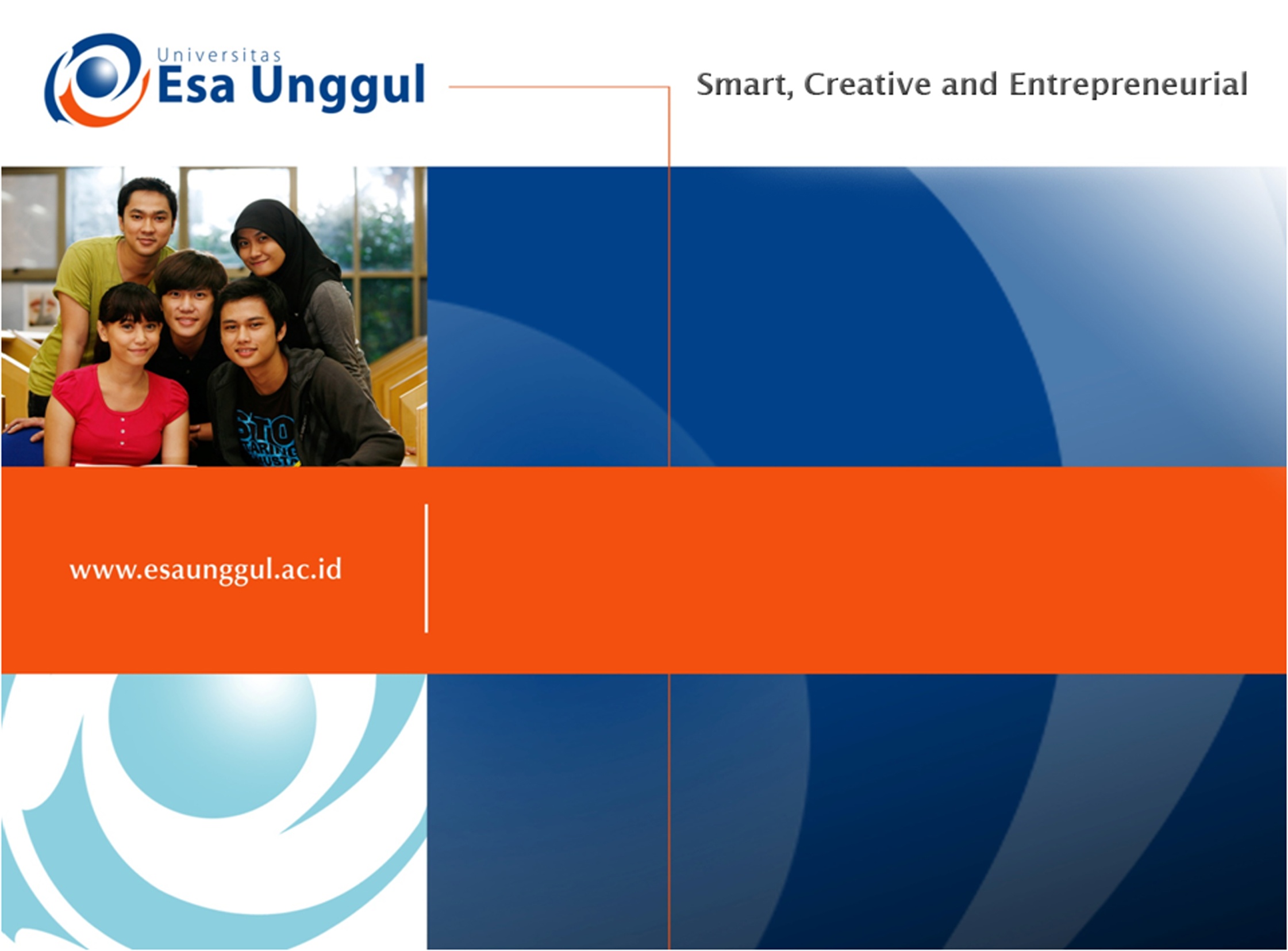 UJI 2 SAMPEL BERPASANGANUJI McNEMAR
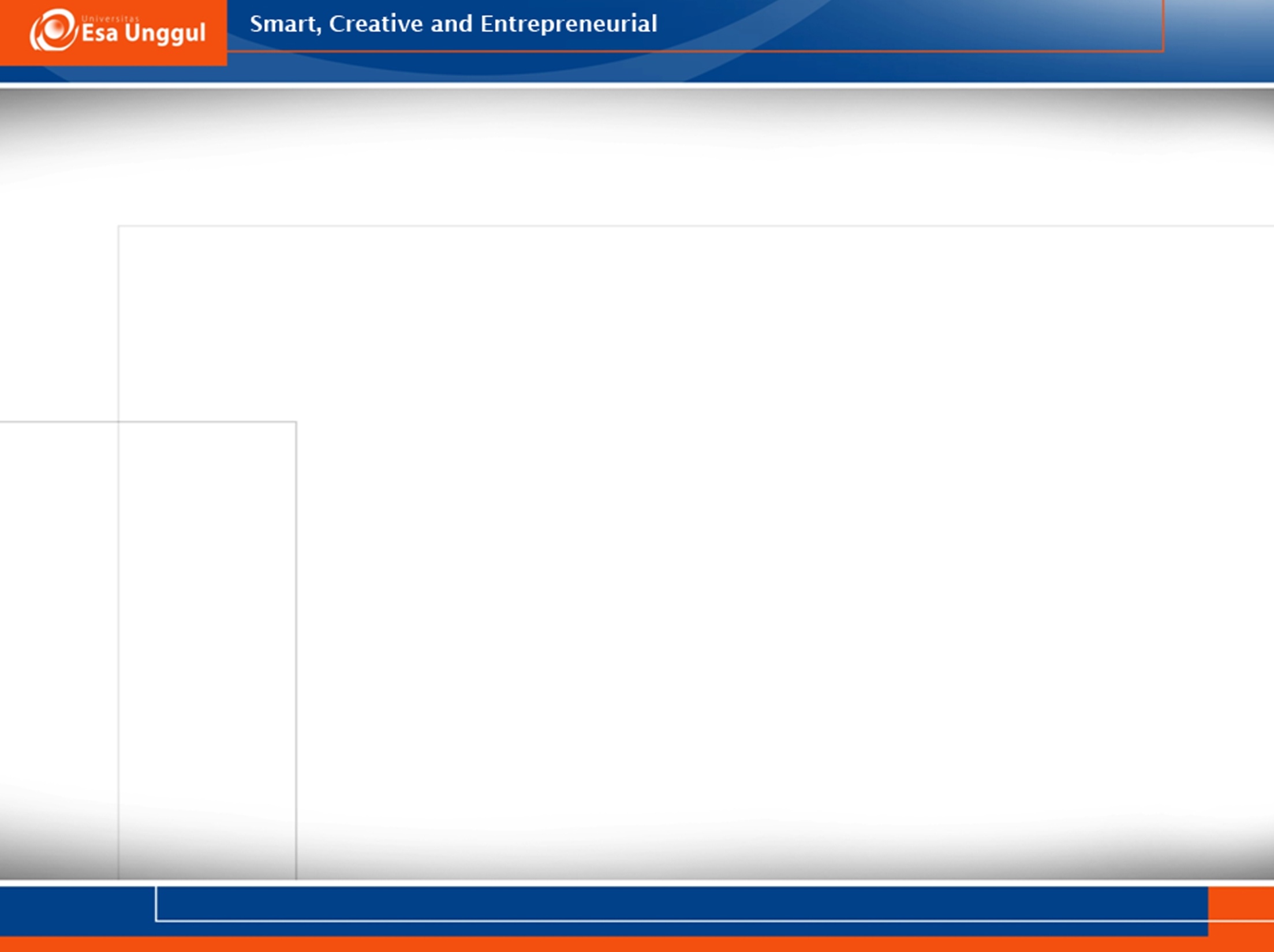 Pengertian dan Penggunaan Uji McNemar
Datanya berbentuk nominal (binary  response)
Crostab  2 x 2 (2 baris dan 2 kolom)
 Rancangan penilaian berbentuk “pre-post “
1 sampel diukur 2 kali
Biasanya desain “before after”
Hipotesis penelitian merupakan perbandingan antara nilai sebelum dan sesudah ada perlakuan/treatment
Bertujuan untuk membuktikan adanya perubahan/tidak setelah diberi intervensi.
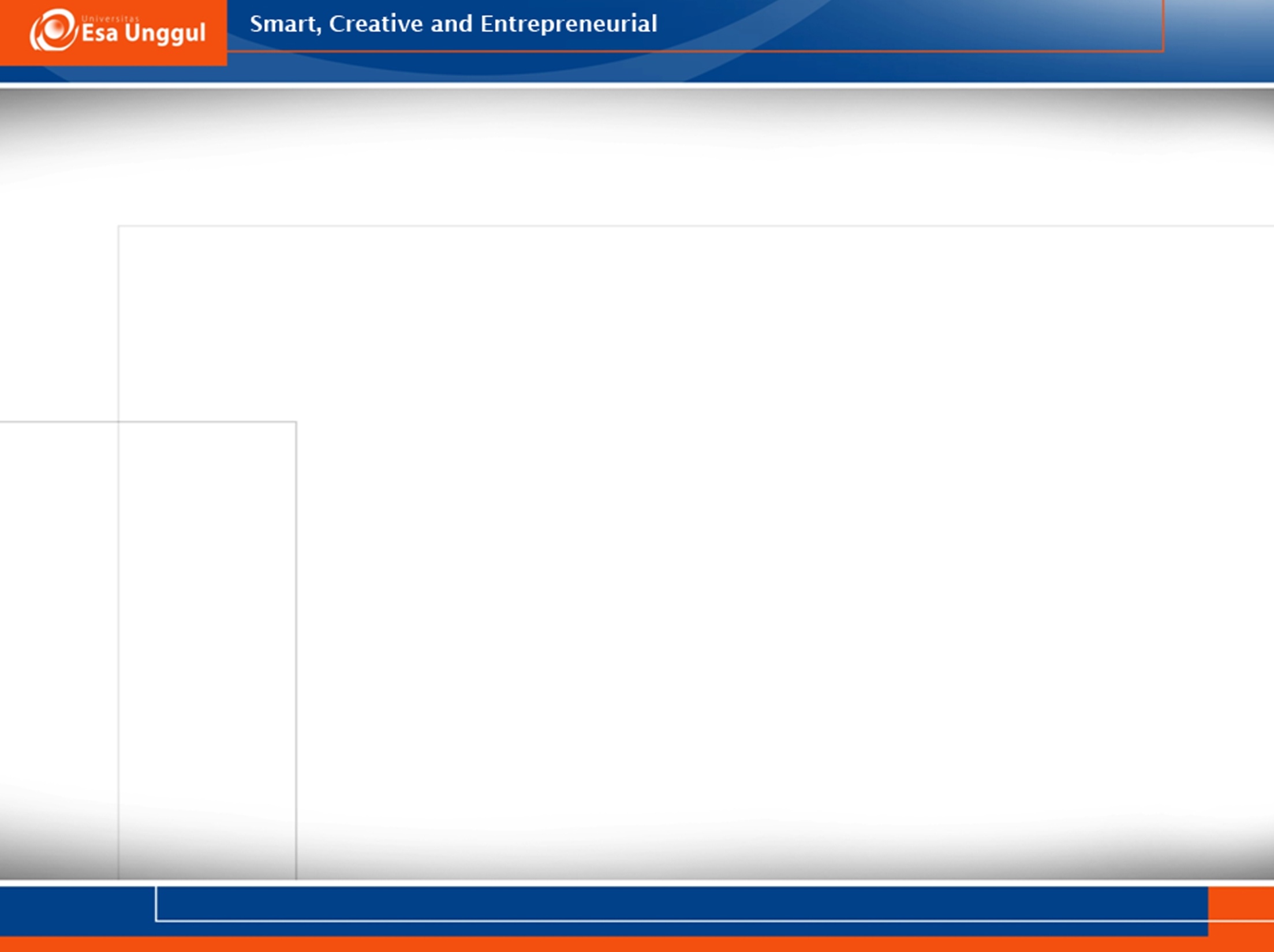 Dibuat tabel frekuensi yang berbentuk tabel 2x2               
				Post
                                    -                    +
                 
		  +  			
	Pre

                  -			

Individu dicatat di “sel A” jika dia berubah dari “positif” ke “negatif”
Individu dicatat di “sel D” jika dia berubah dari “negatif” ke “positif”
Individu dicatat di “sel B” jika sebelum dan sesudah adalah “positif”.
Individu dicatat di “sel C” jika sebelum dan sesudah adalah “negatif”.
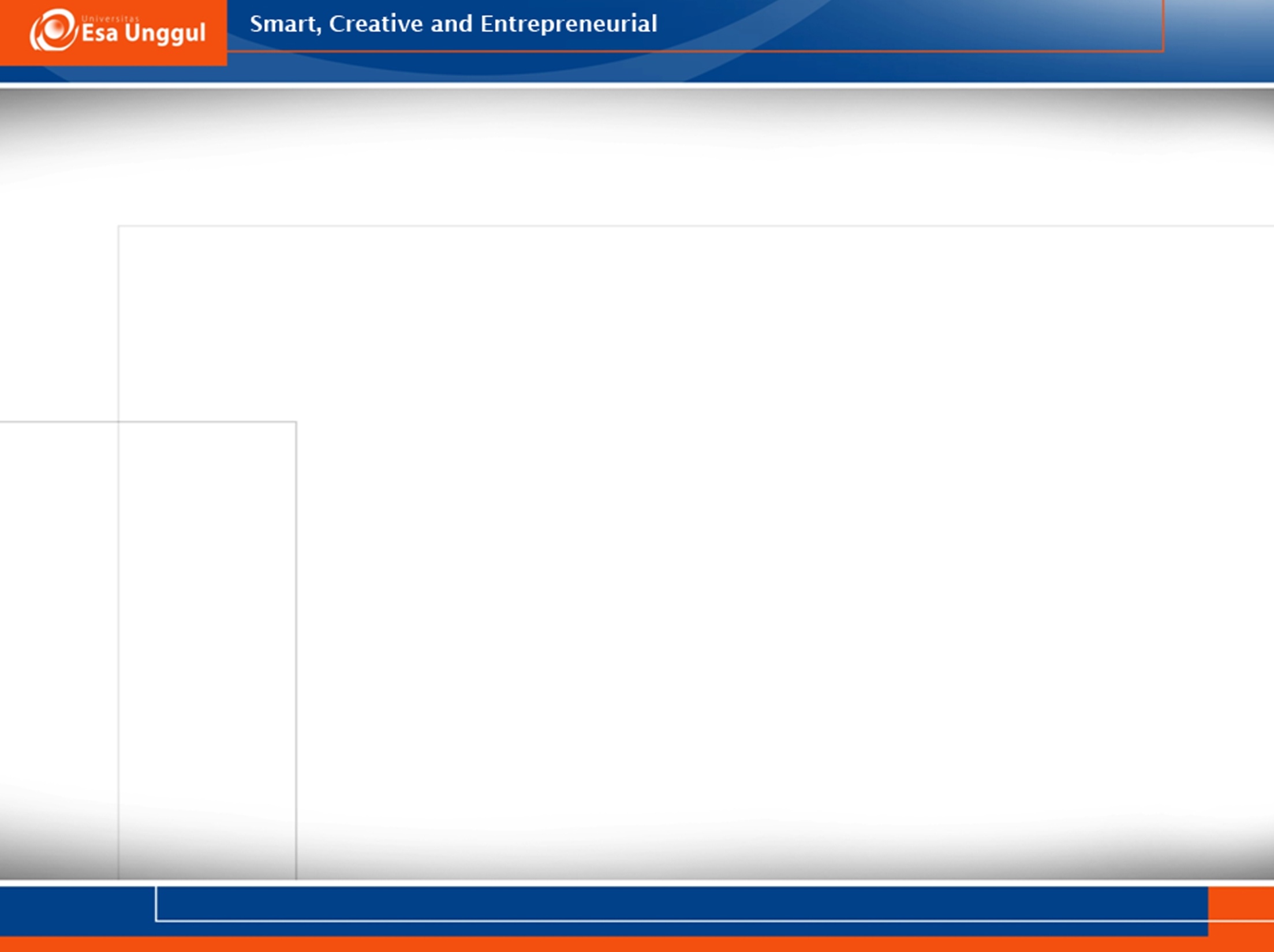 Dari tabel diatas maka A dan D adalah jumlah total sampel yang berubah, B dan C adalah sampel yang tidak berubah
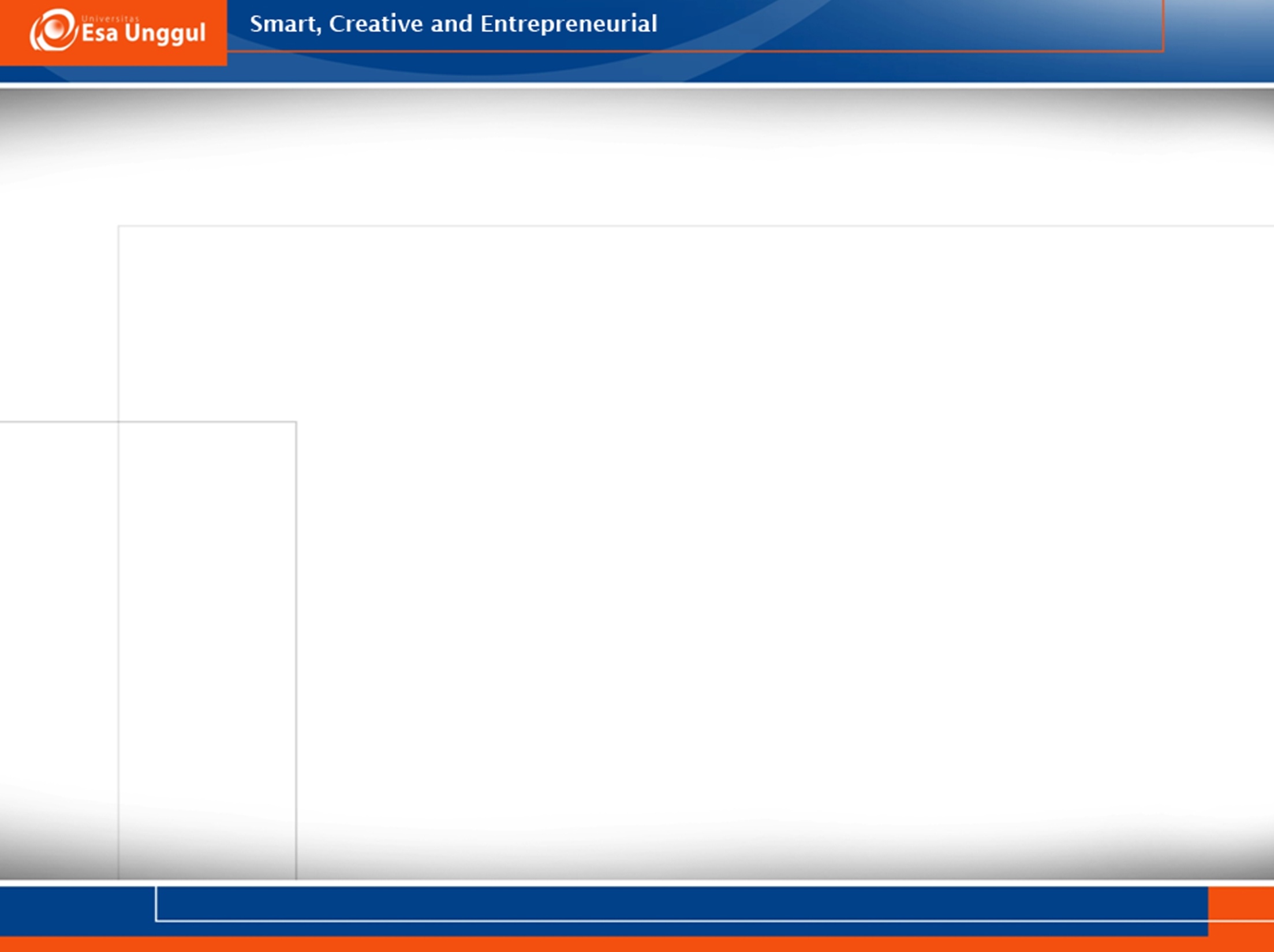 Rumus
X2 = koef Chi square
A = nilai pada sel a
D = nilai pada sel d
X2 =  ([A-D]-1)2                    	  (A+D)
df (degree of freedom)= 1
Keputusan 
Jika X2  hitung > X2 tabel= Ho di tolak
Jika X2  hitung < X2 tabel = Ho diterima
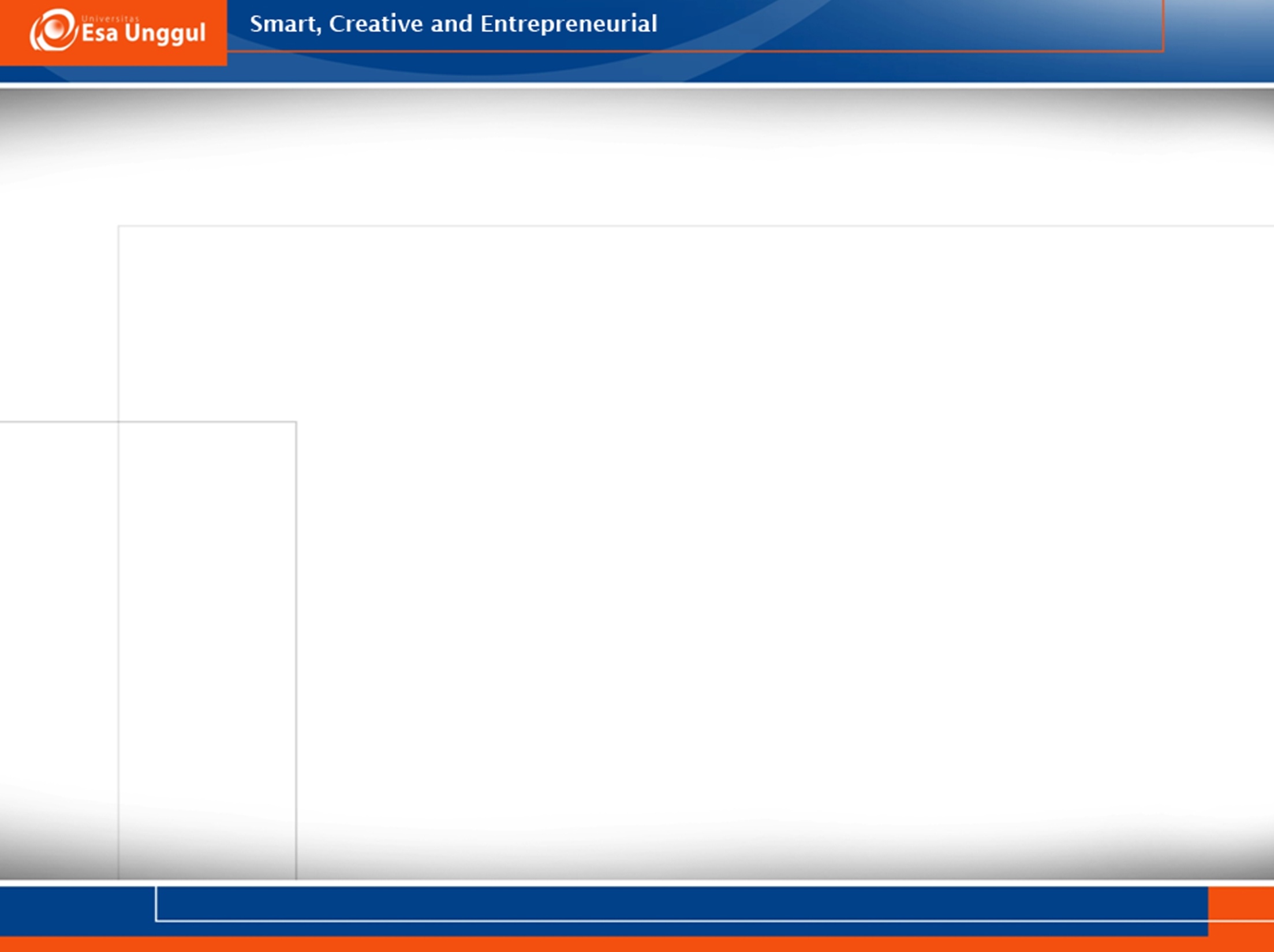 Mc Nemar Test
Contoh : seorang peneliti ingin mengetahui pengaruh iklan terhadap pembelian alat bantu jalan. Sampel diambil secara random sebanyak 200 pasien. Sebelum iklan diluncurkan terdapat 50 pasien yang membeli alat tersebut dan 150 tidak. Setelah iklan ternyata dari 200 orang tersebut terdapat 125 yang membeli dan 75 tidak. Dari 125 yang membeli tersebut terdiri atas pembeli tetap 40 orang sehingga yang berubah menjadi tidak membeli 85. Dari 75 yang tidak membeli yang tetap 65 dan yang berubah 10 orang.
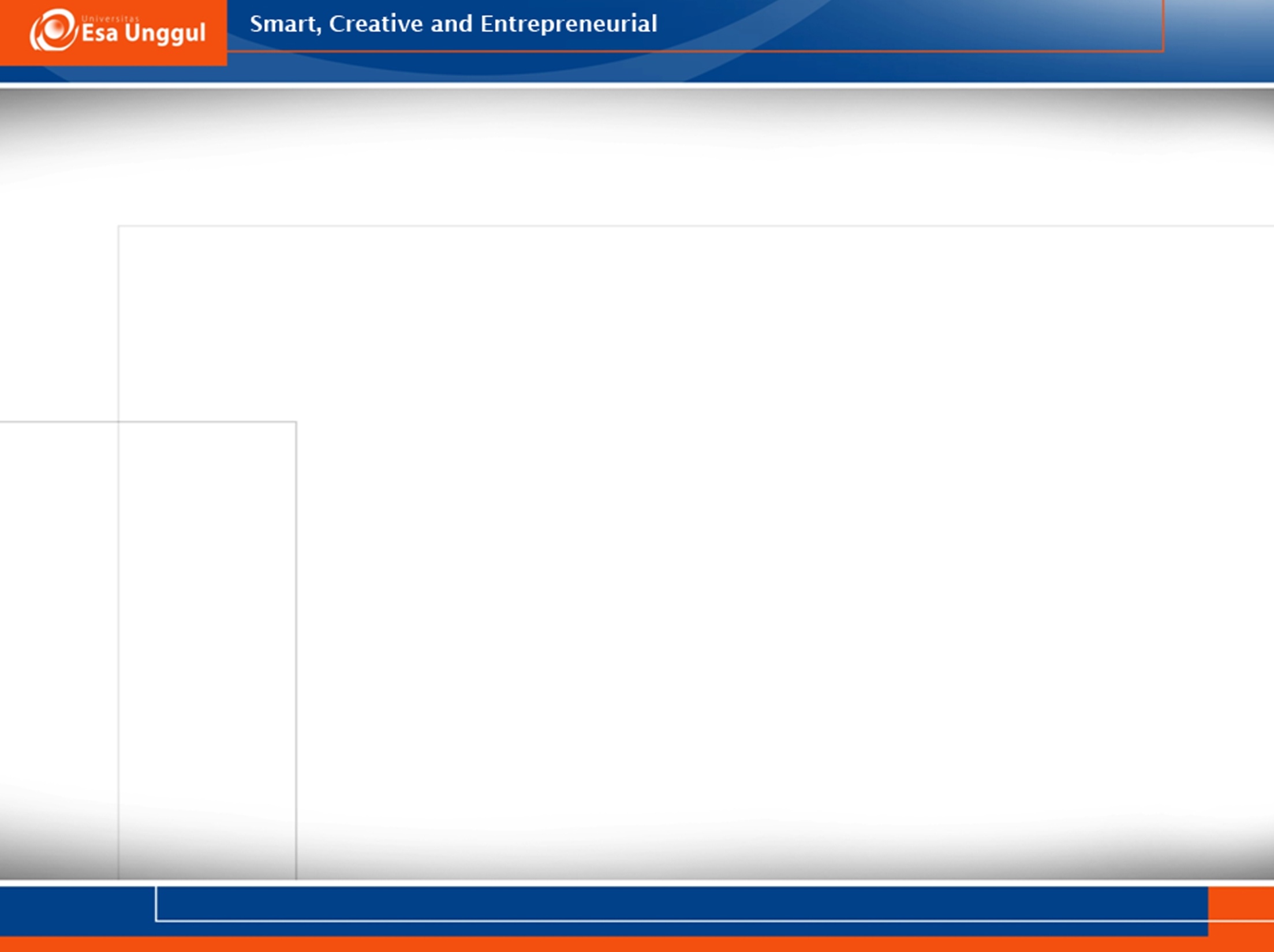 MENENTUKAN JUDUL dan HIPOTESIS
Judul : Pengaruh iklan terhadap penjualan alat bantu jalan
Hipotesis statistik
Ho : Tidak ada perbedaan penjualan alat bantu jalan sebelum dan sesudah pemasangan iklan 
Hi : Ada  perbedaan penjualan alat bantu jalan sebelum dan sesudah pemasangan iklan
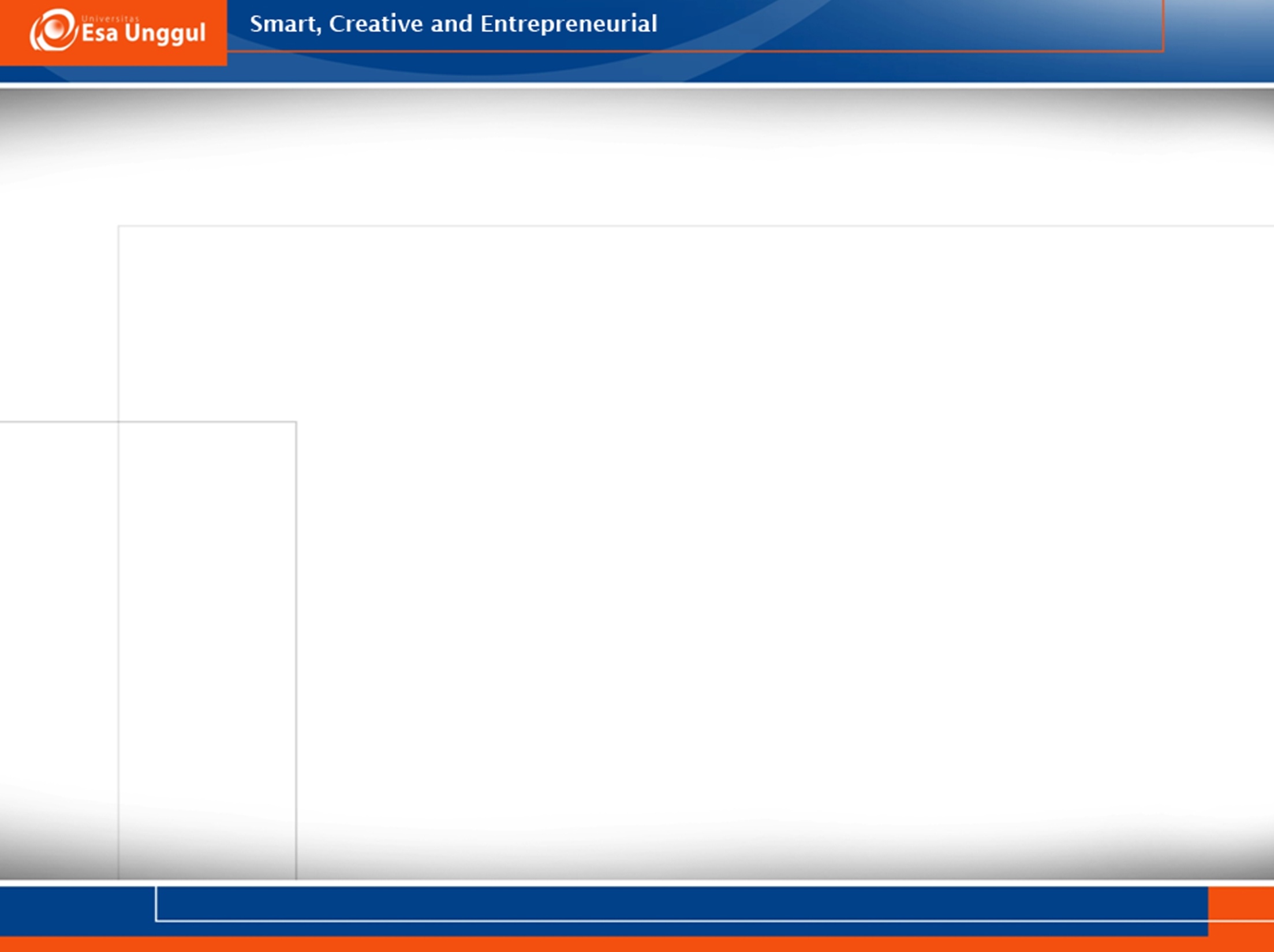 Mc Nemar Test
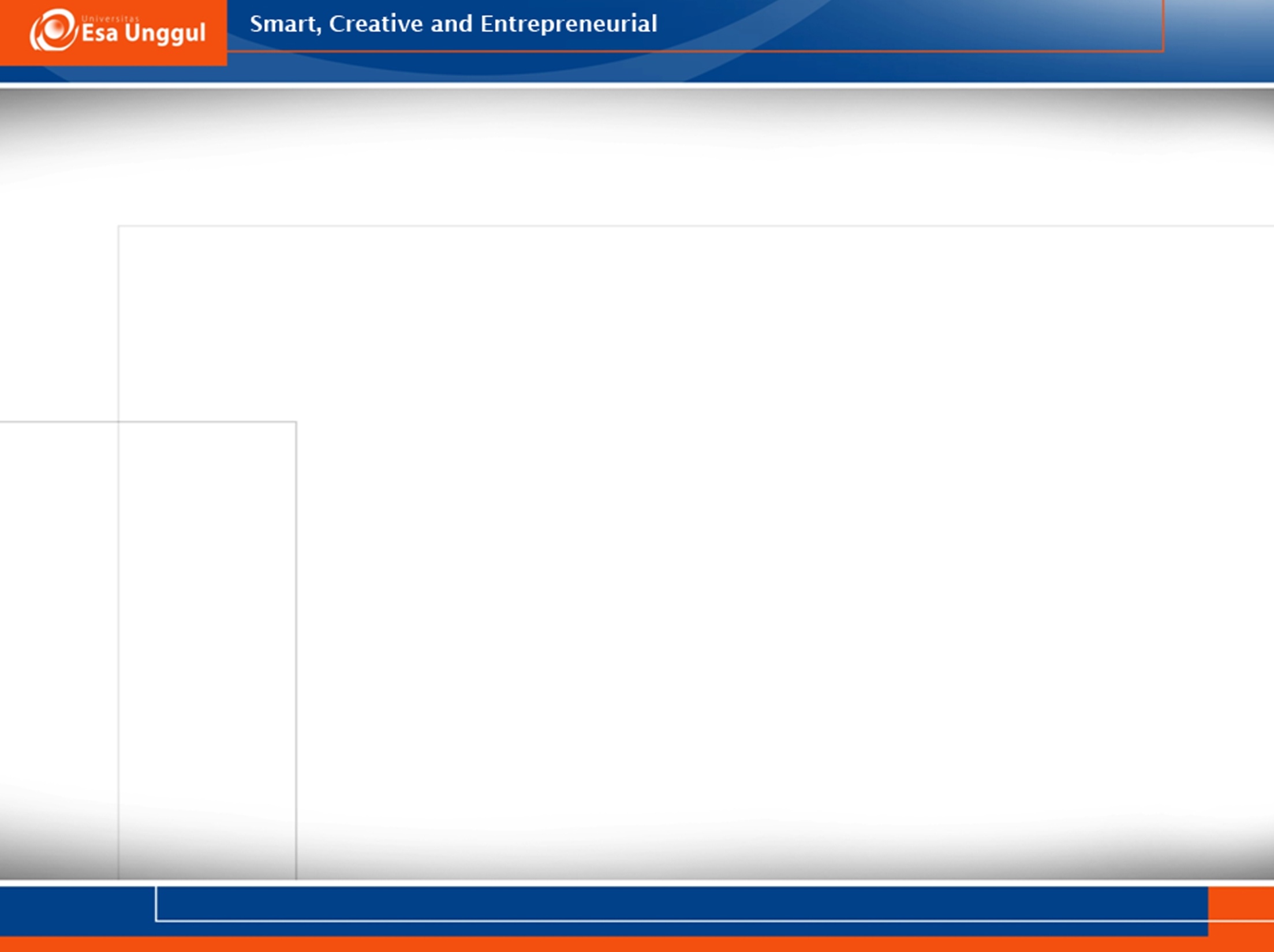 Mc Nemar Test
c2 = 57,642
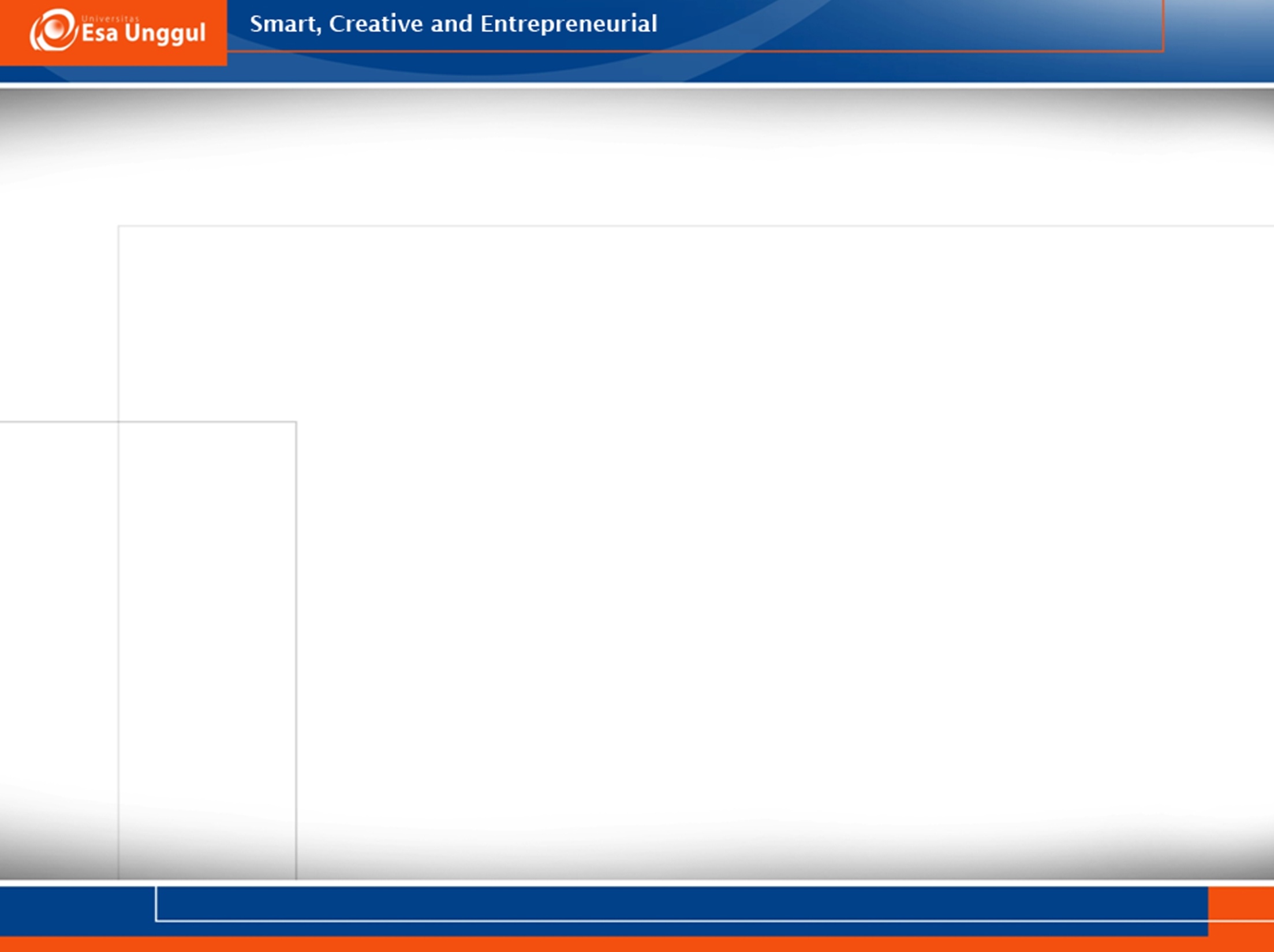 Dengan Ketentuan :
	df = (k –1) (b-1) 
	     = (2 –1) (2-1) = 1
	Maka diperoleh X2 tabel = 3,841 
Harga Chi Kuadrat hitung tersebut selanjutnya dibandingkan dengan harga chi Kuadrat tabel. 
Berdadarkan perhitungan tersebut maka Kai kuadrat hitung lebih besar dari nilai tabel (57,642 > 3,84). Hal ini berarti Ho ditolak
Kesimpulan : Ada  perbedaan penjualan alat bantu jalan sebelum dan sesudah pemasangan iklan
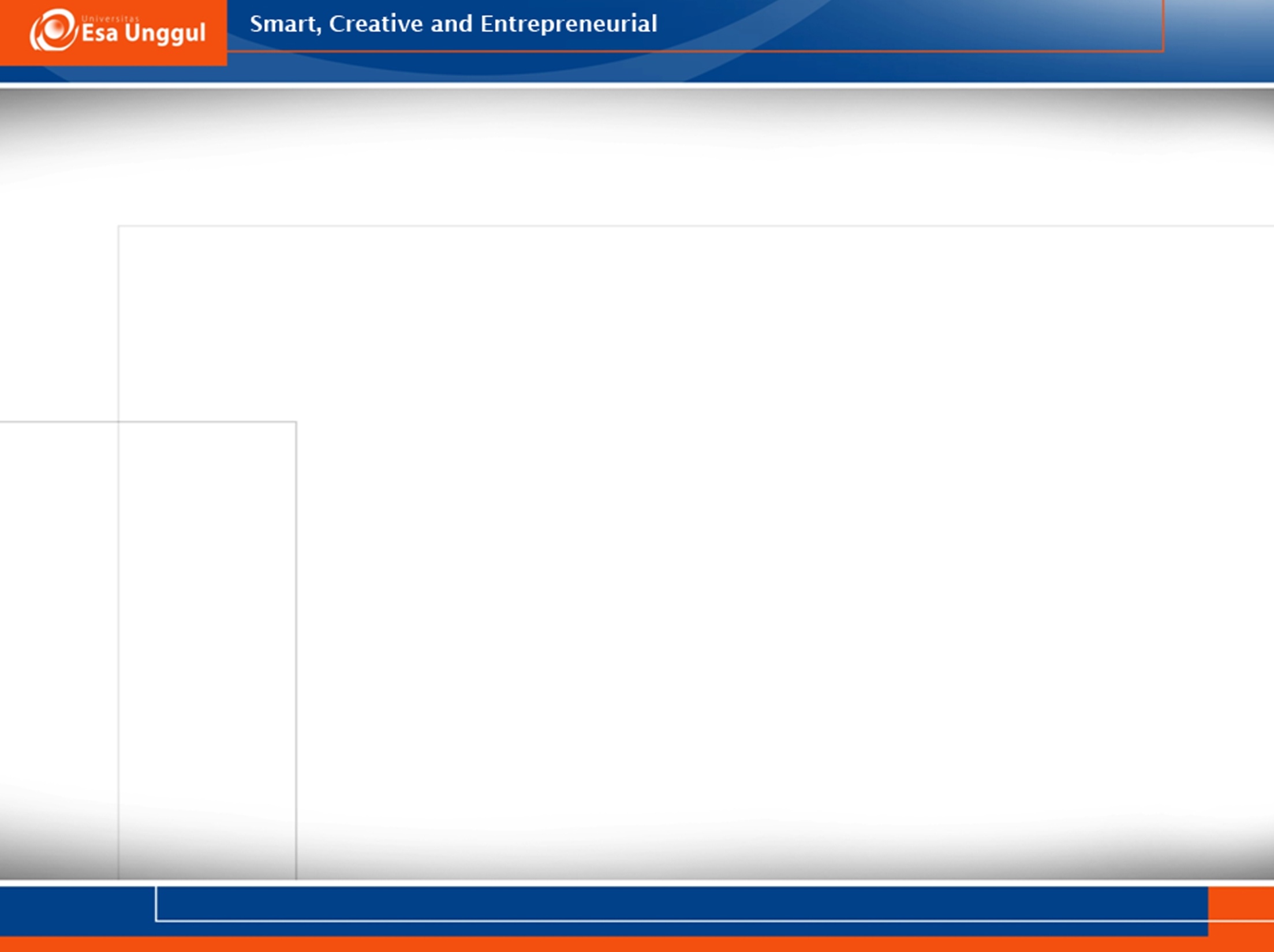 X2 tabel
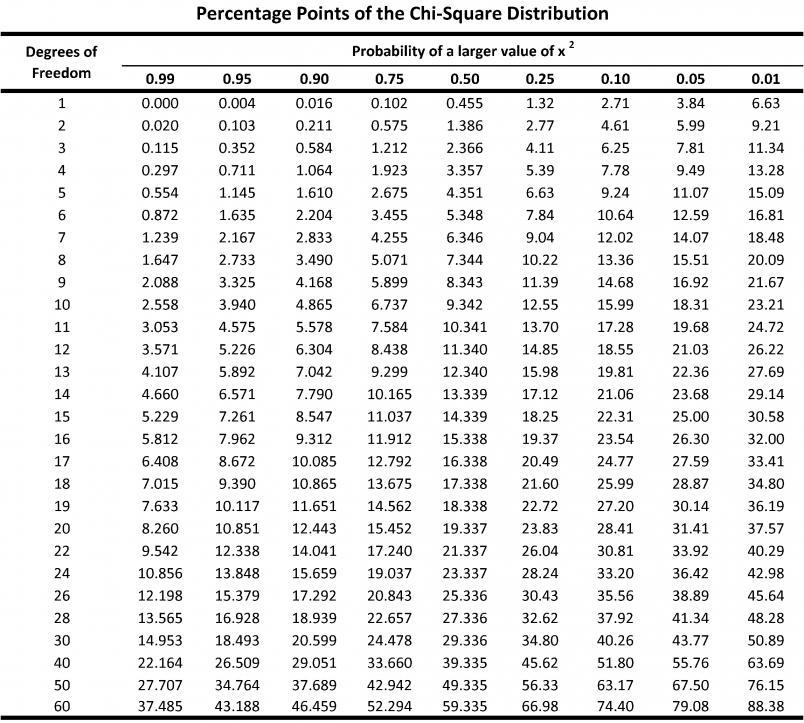 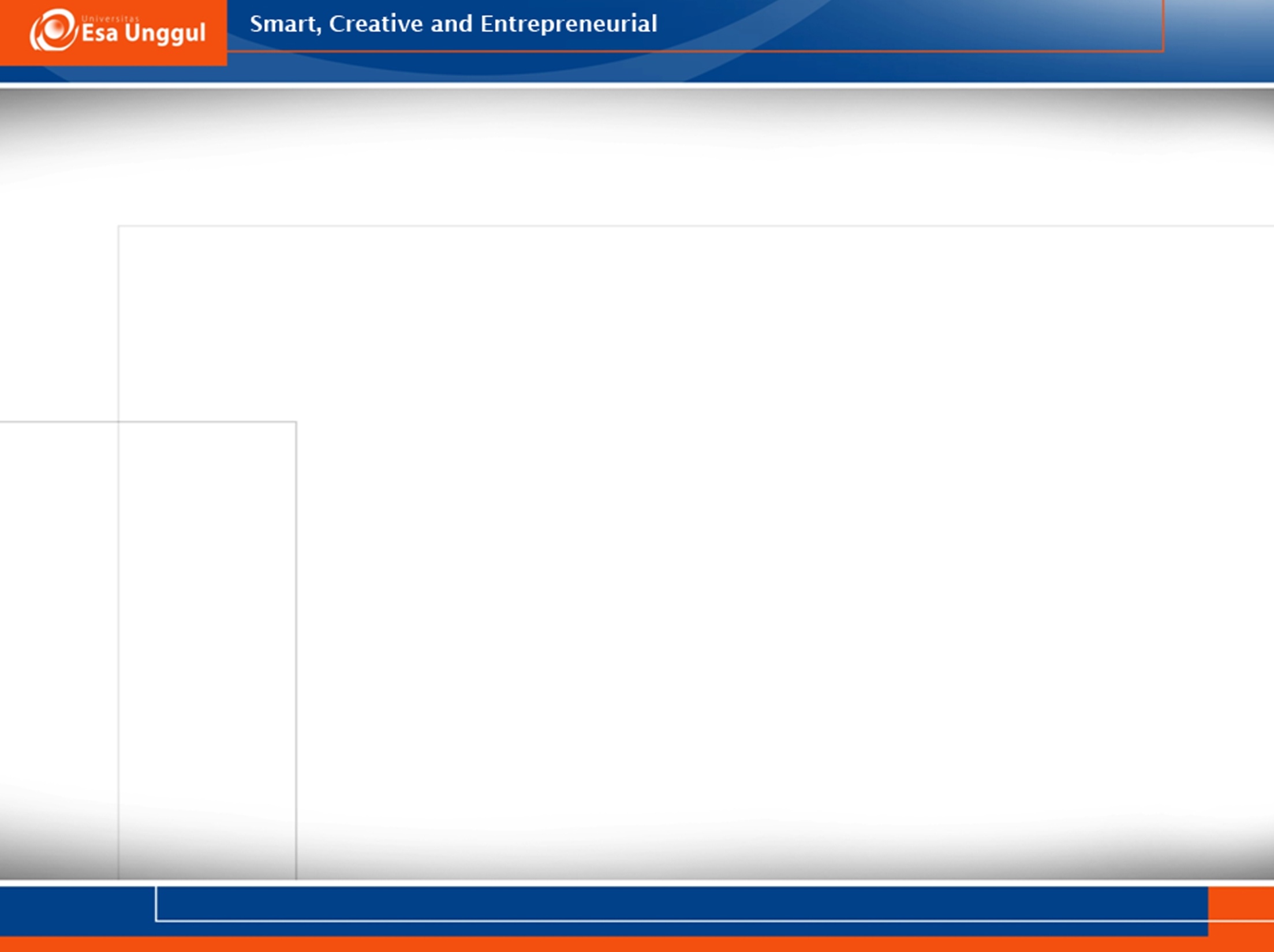 Contoh
Diambil sampel 22 orang laki-laki dewasa.  Akan dilakukan pengukuran terhadap tekanan nadi. Mereka diminta untuk melakukan olahraga ringan. 
Kode 1 = tekanan nadi normal = 70-80x/menit
Kode 2 = tekanan nadi  tidak normal (>80)
Data di ambil sebelum dan sesudah dilakukan olahraga. 
Ingin diketahui apakah terdapat perbedaan atau perubahan tekanan nadi setelah dilakukan olahraga 
Bagaimana keputusan hipotesisnya jika menggunakan derajat kepercayaan 95 % dan derajat signifikansi 5 %
Data sebagai berikut :
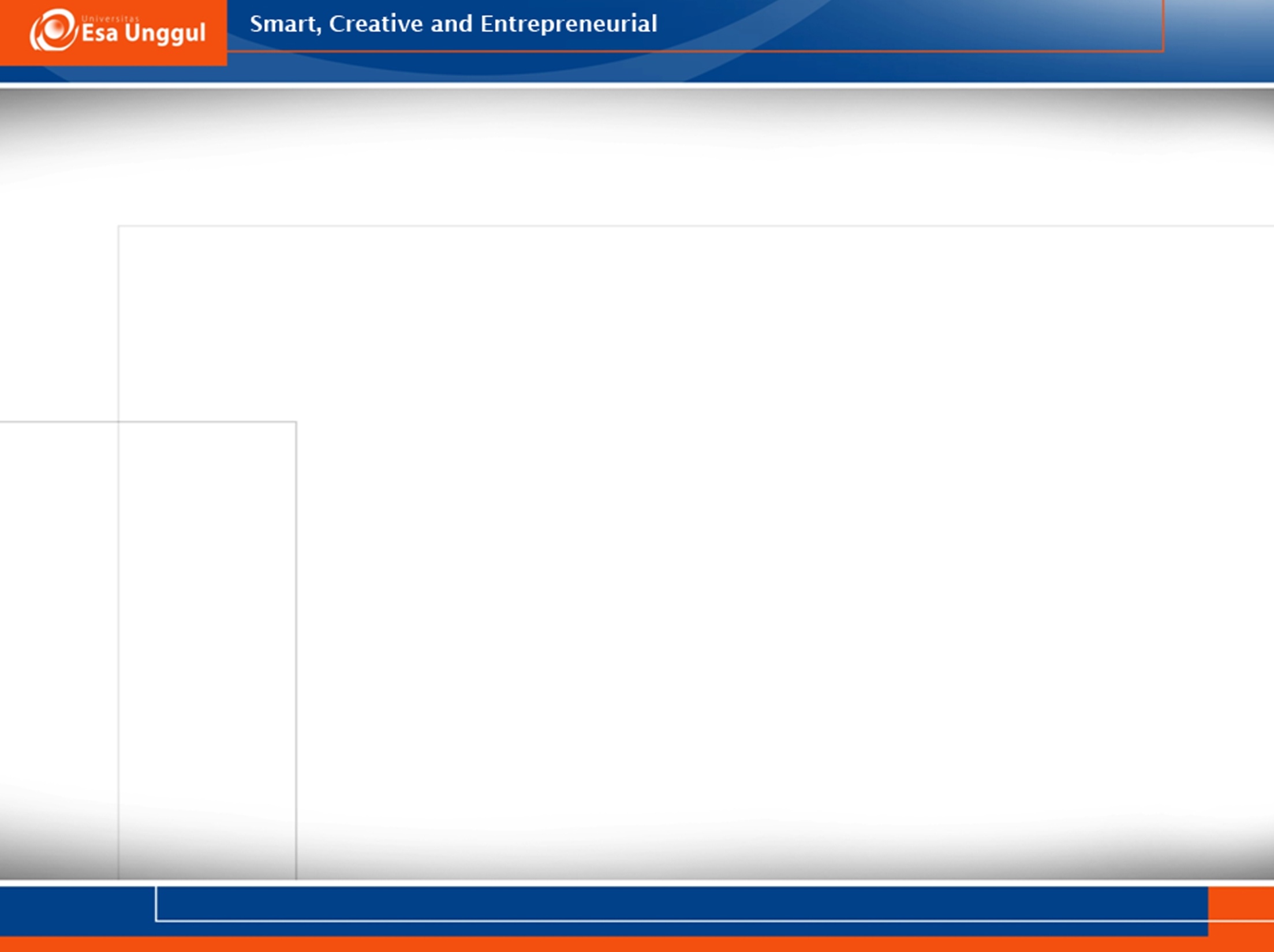 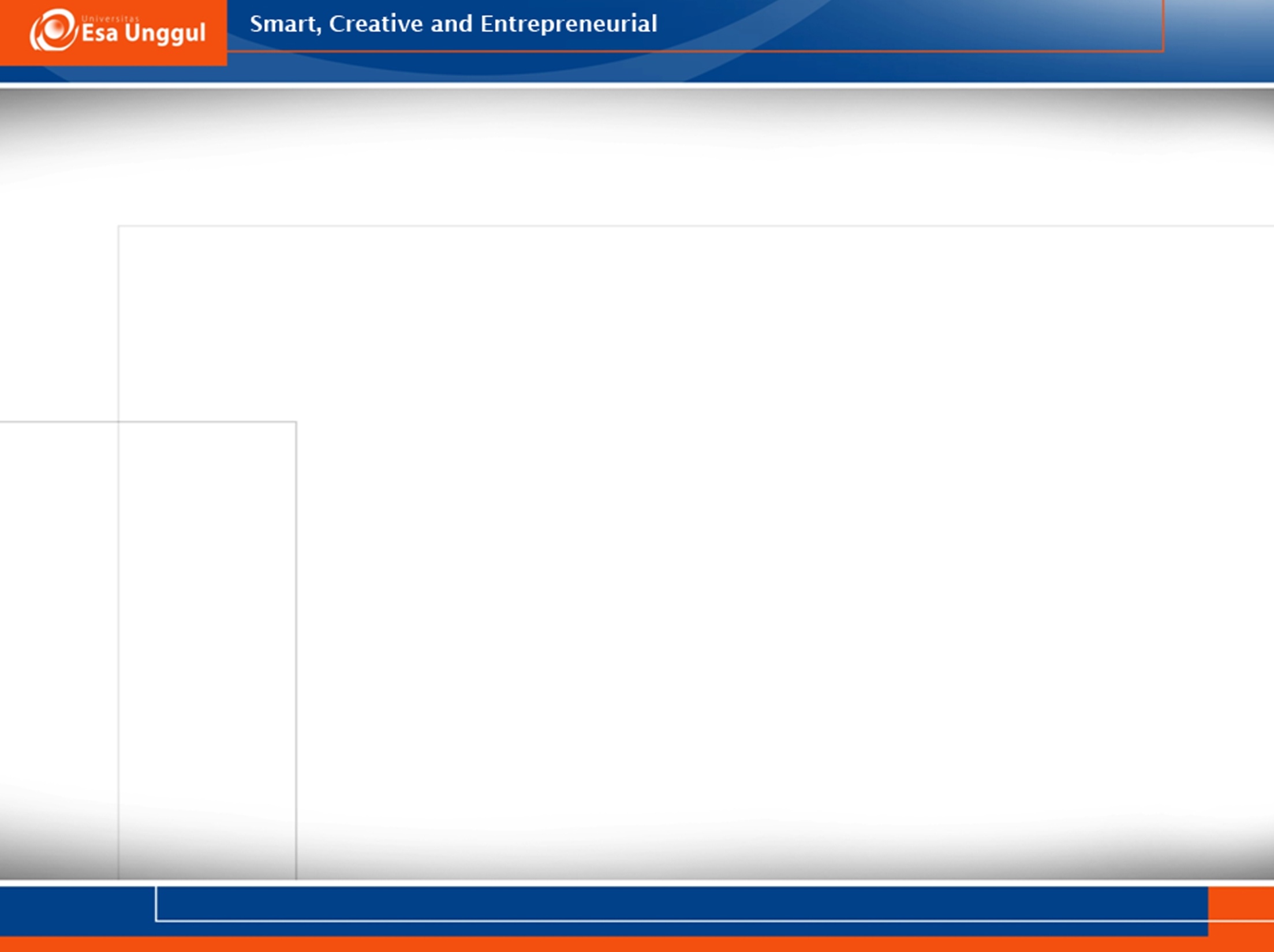 Penyajiannya dalam bentuk tabel 2x2
Ket :
+ = tekanan nadi normal
-  = tekanan nadi tidak normal
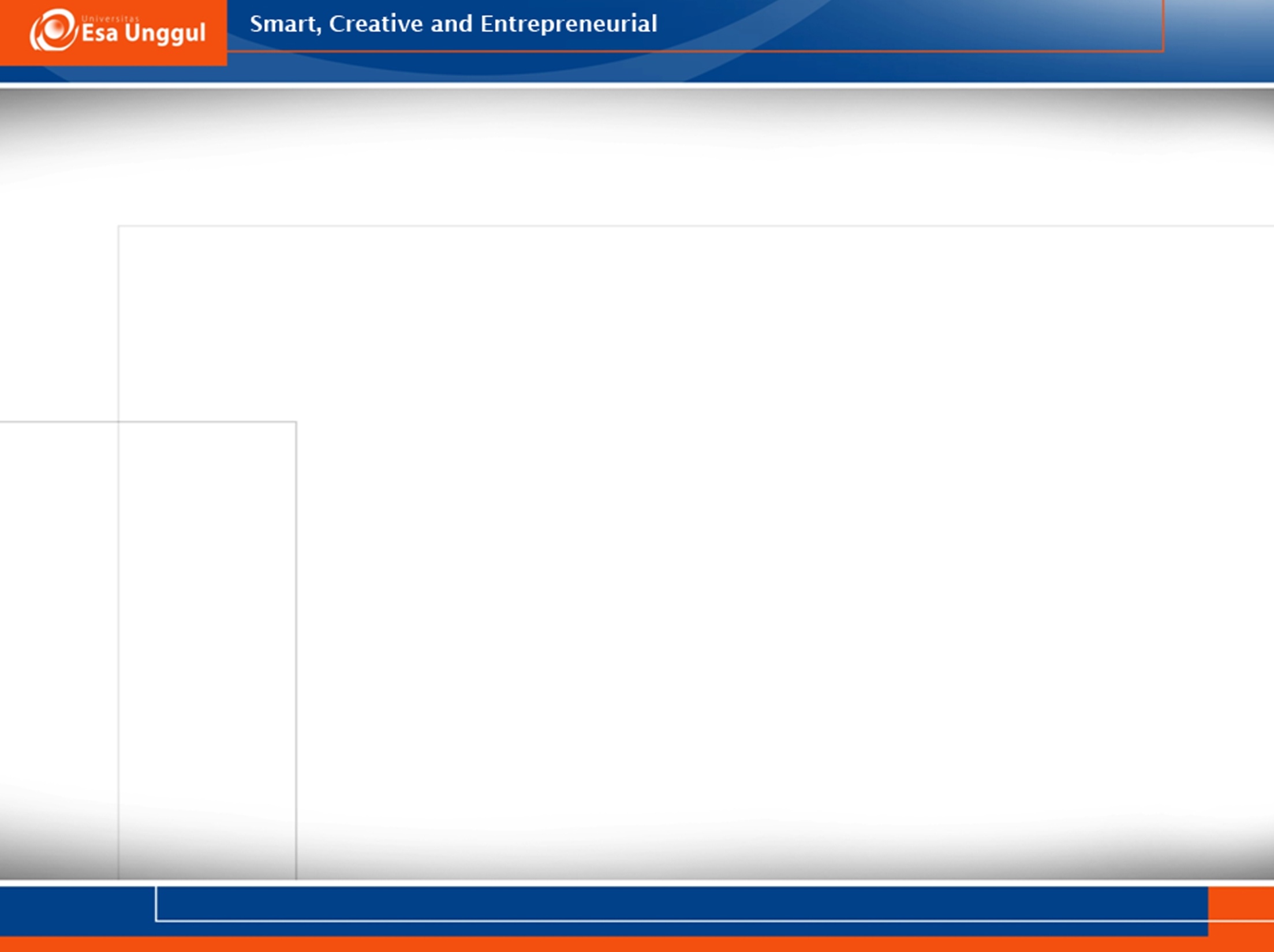 X2 hitung
df = (baris-1) (kolom-1) = (2-1) (2-1) = 1
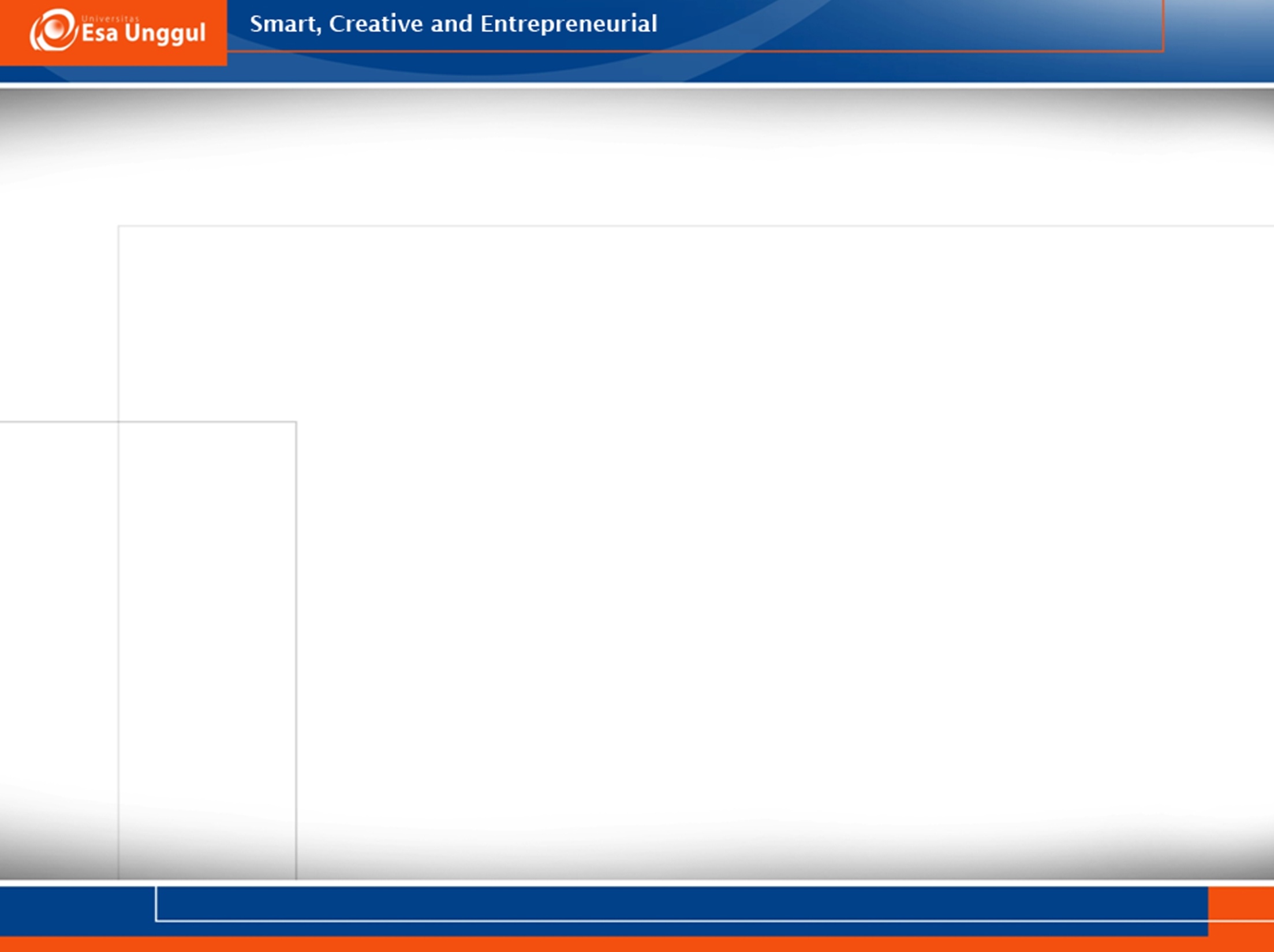 Bandingkan nilai X2 hitung di atas dengan nilai X2 pada tabel  nilai chi square. Dengan α =0,05 dan df=1
Maka diperoleh nilai X2 tabel = 3,84
Karena X2 hitung > nilai X2 tabel  6,67 > 3,84, maka H0 ditolak
Artinya ada perbedaan tekanan  nadi antara sebelum dan setelah olahraga 
	 olah raga berpengaruh terhadap perubahan tekanan nadi
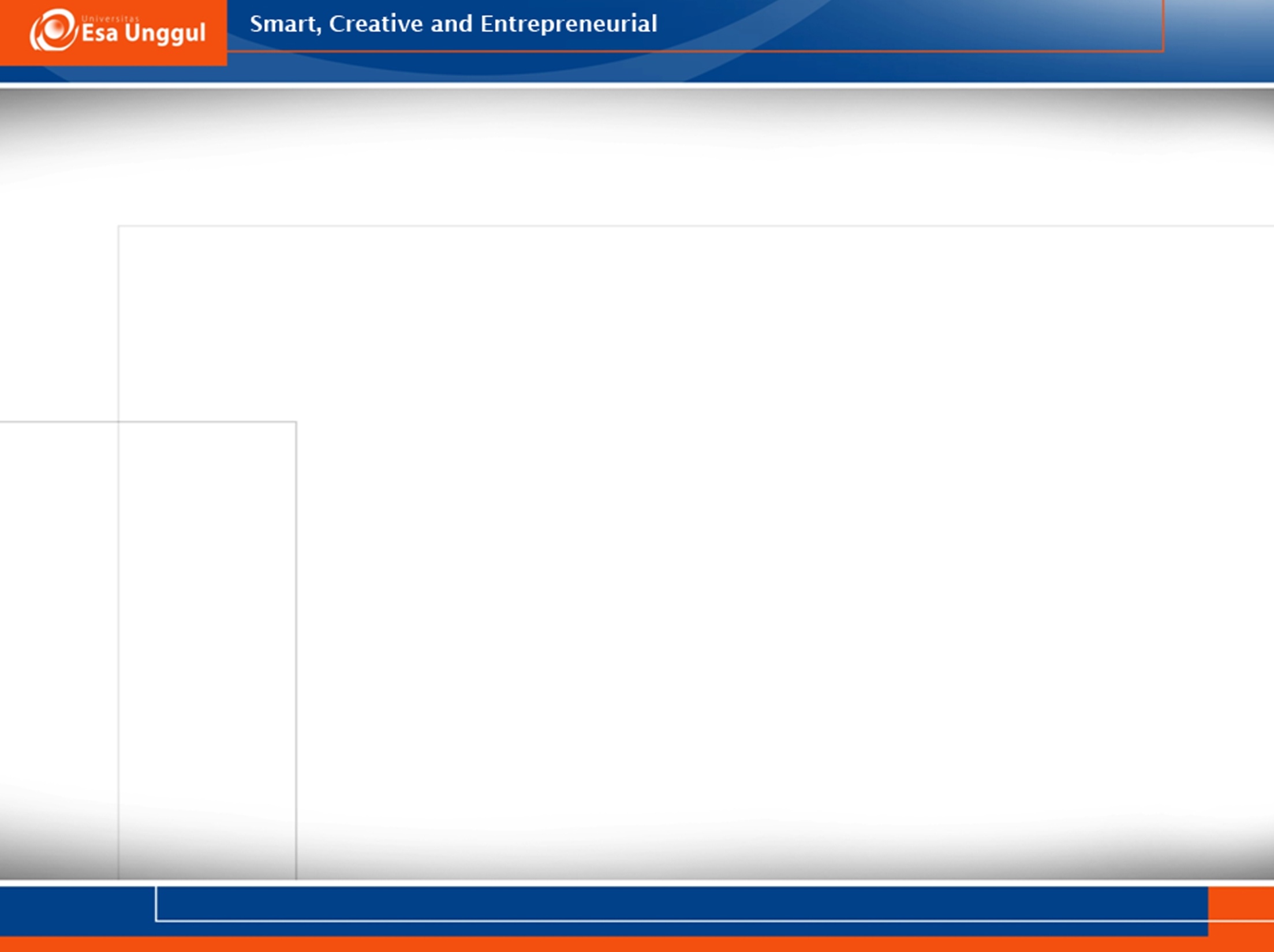 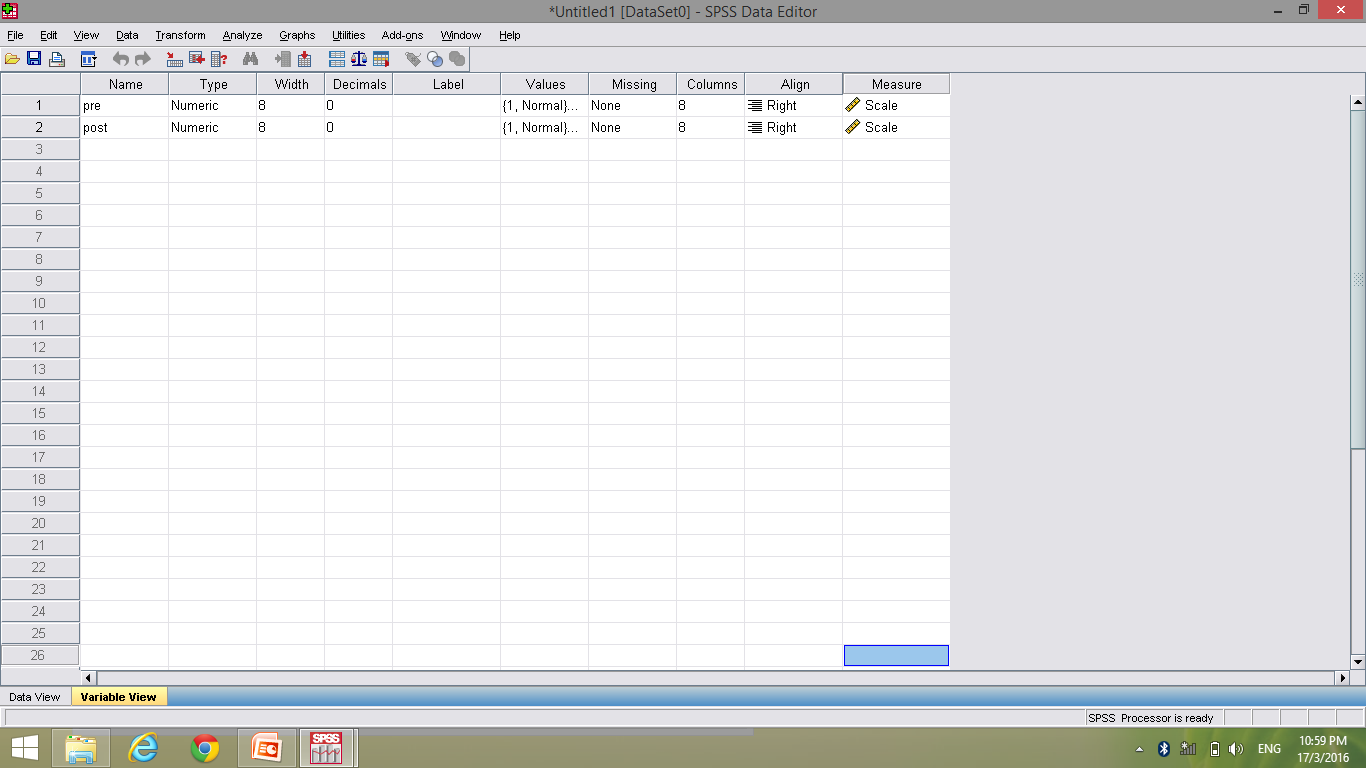 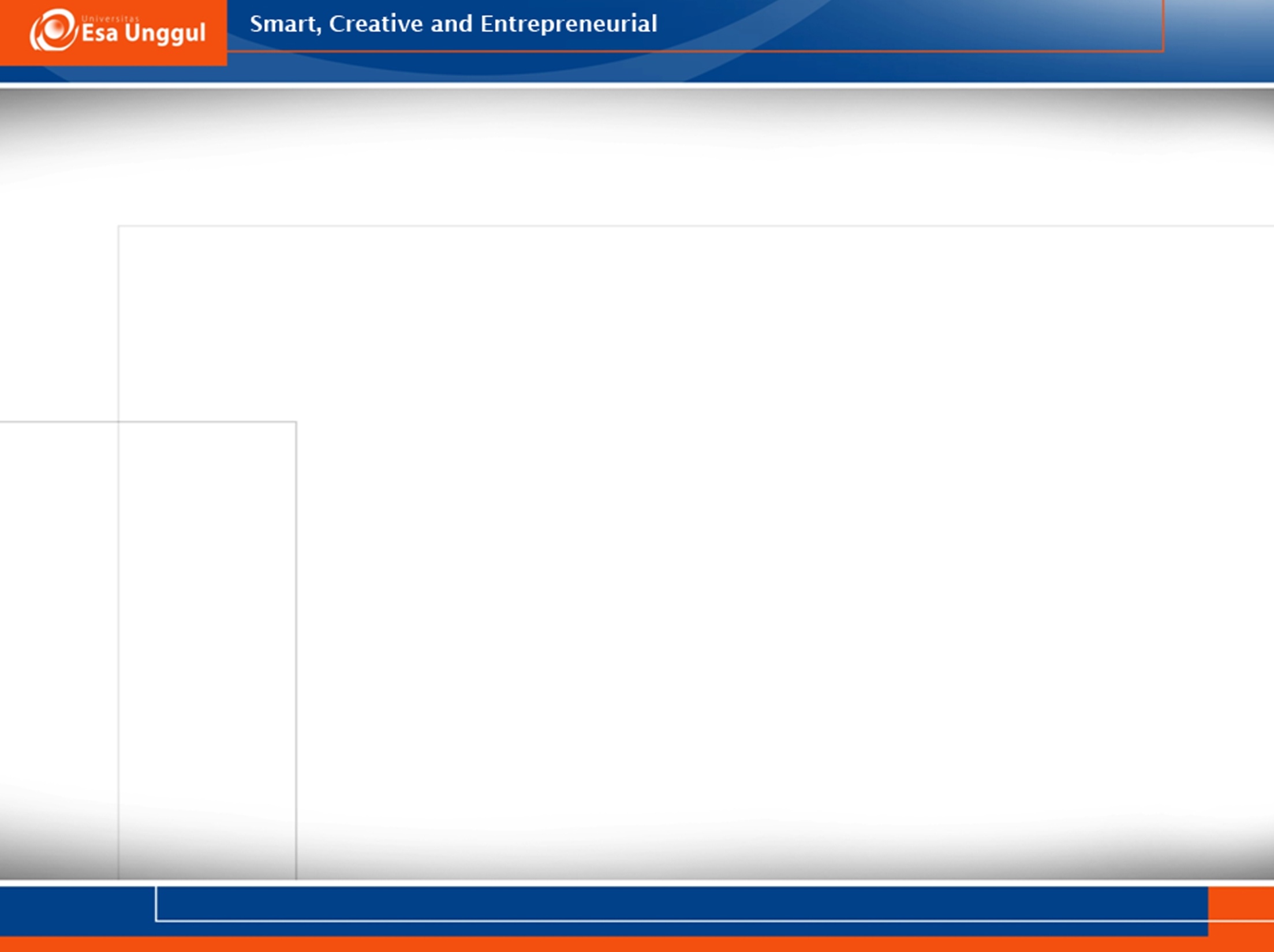 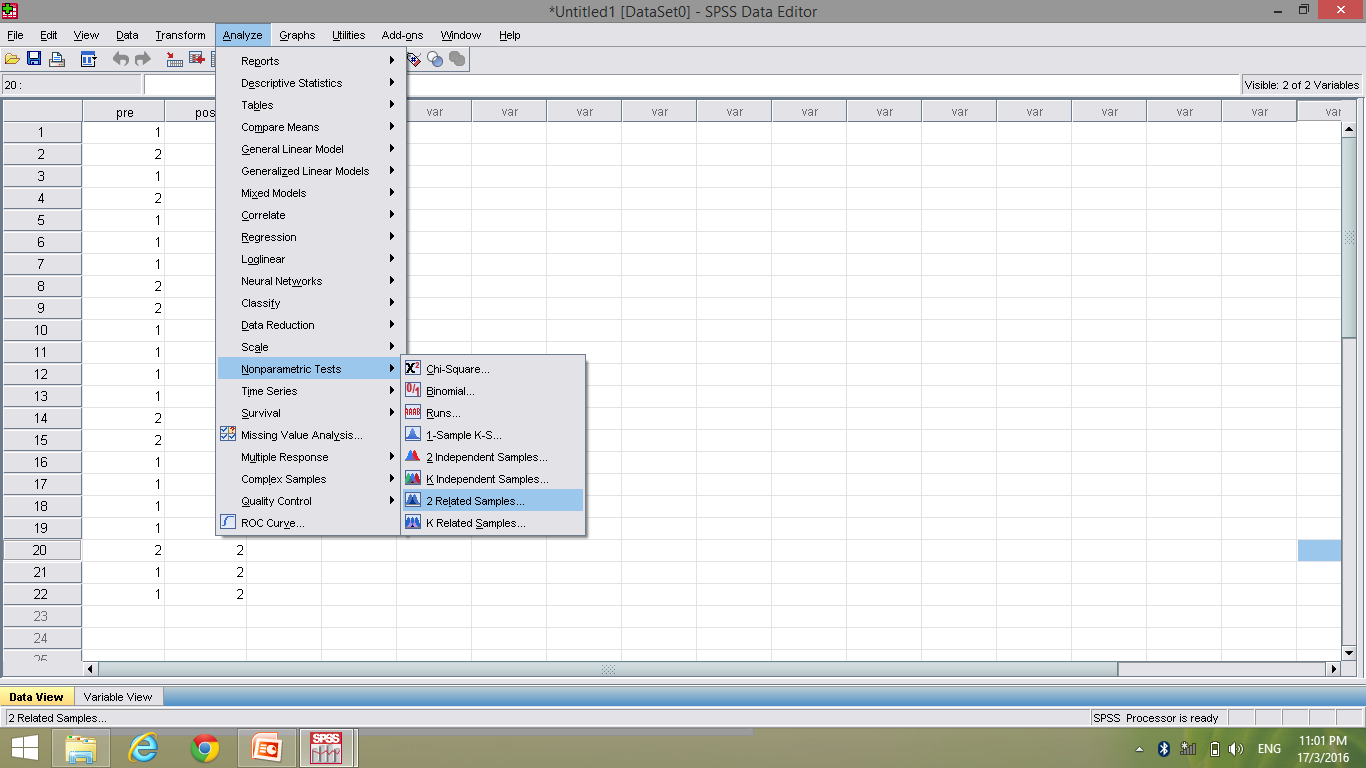 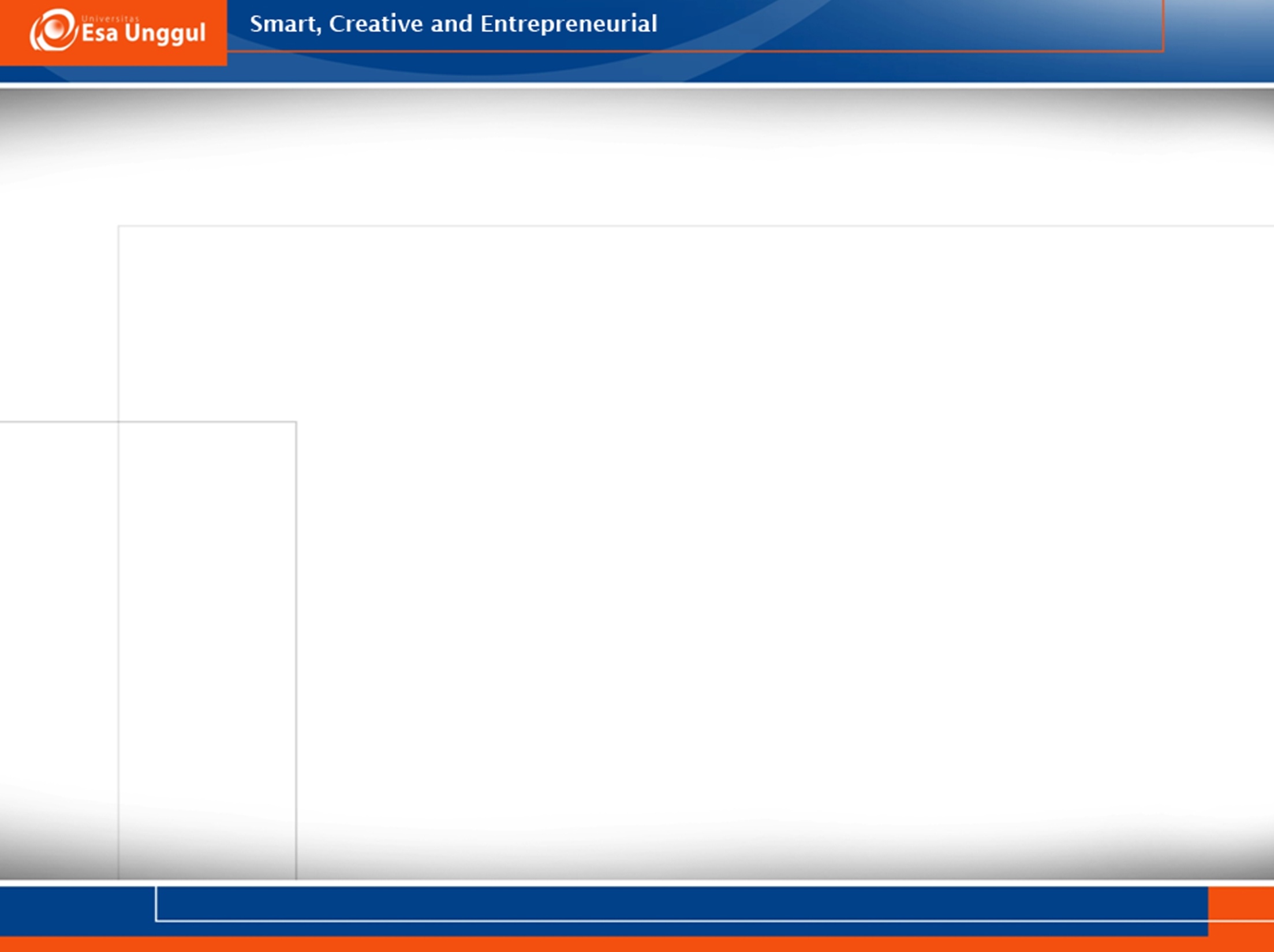 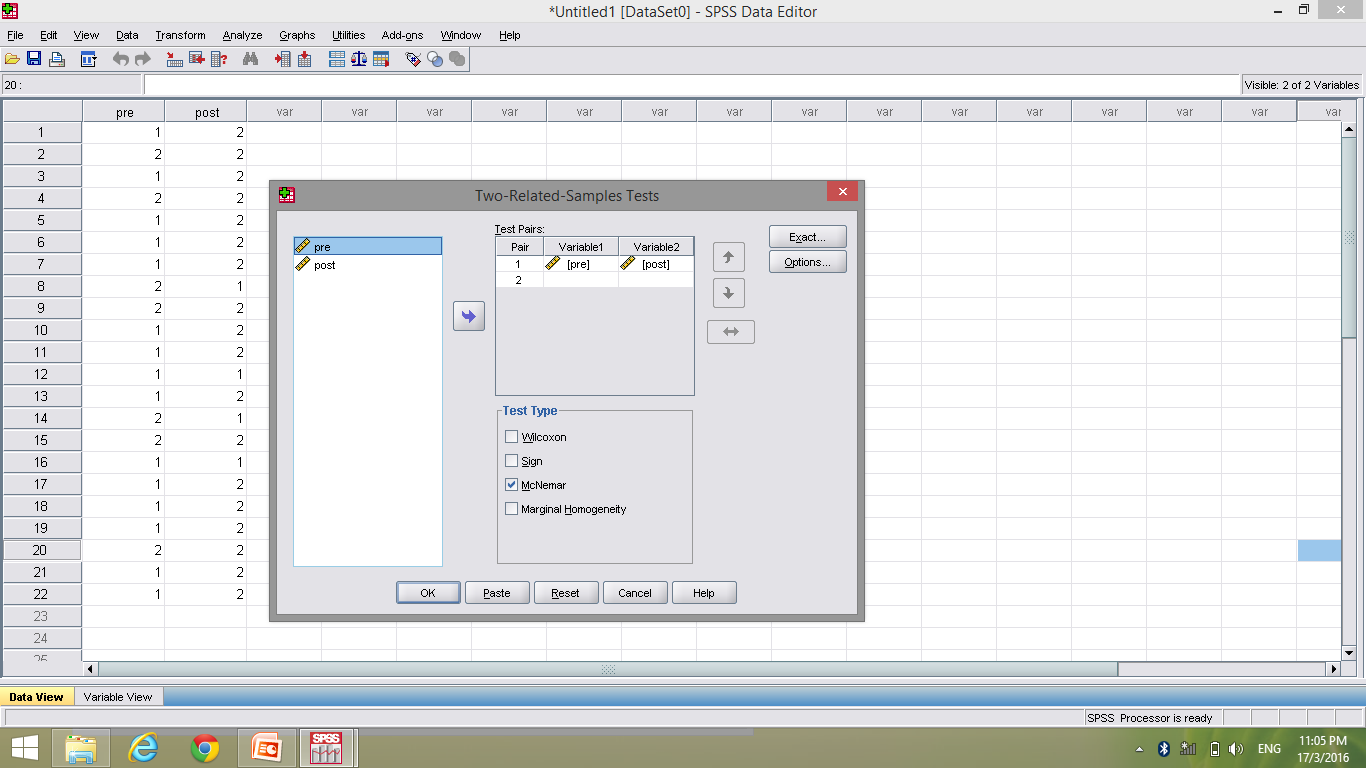 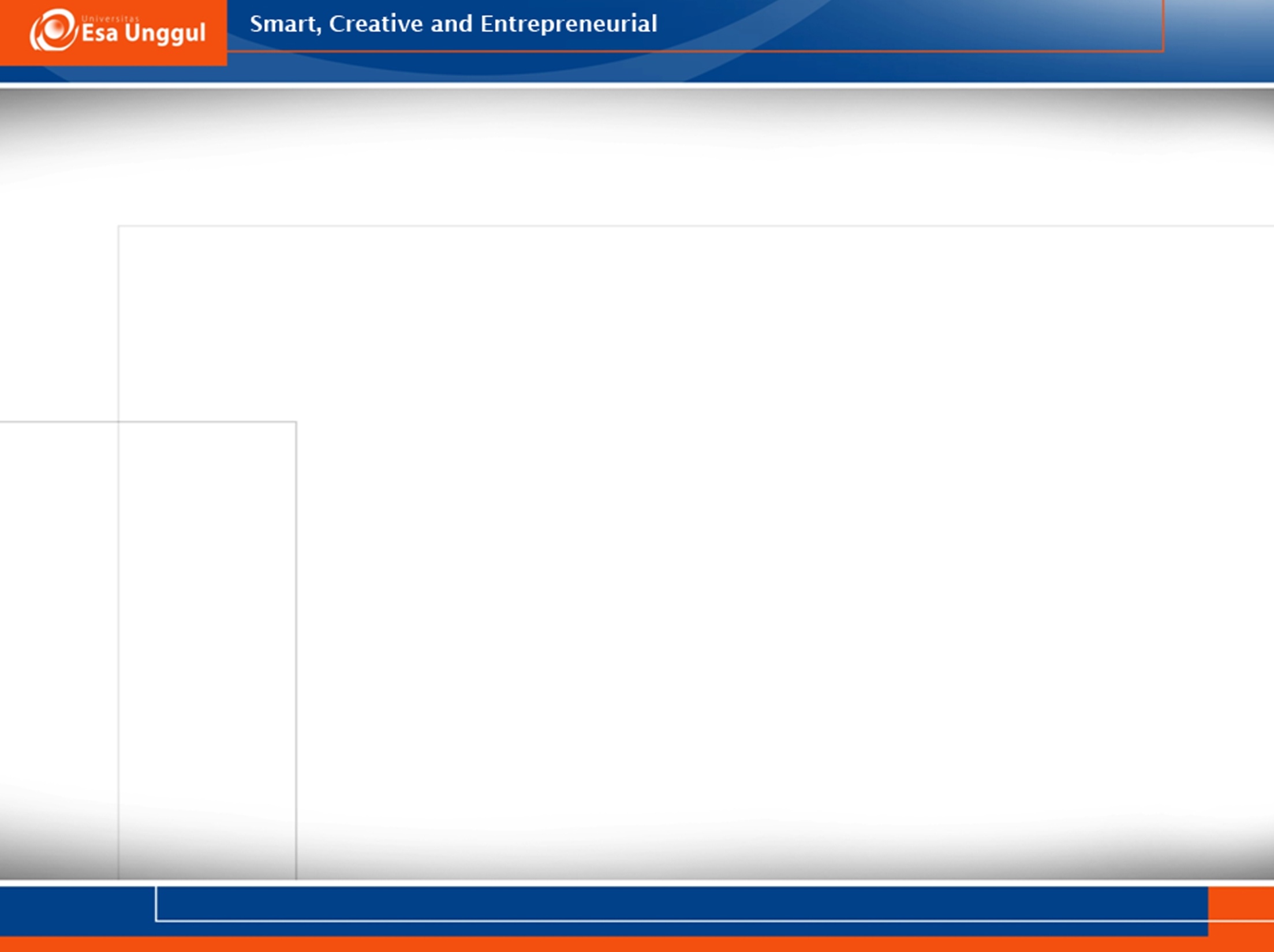 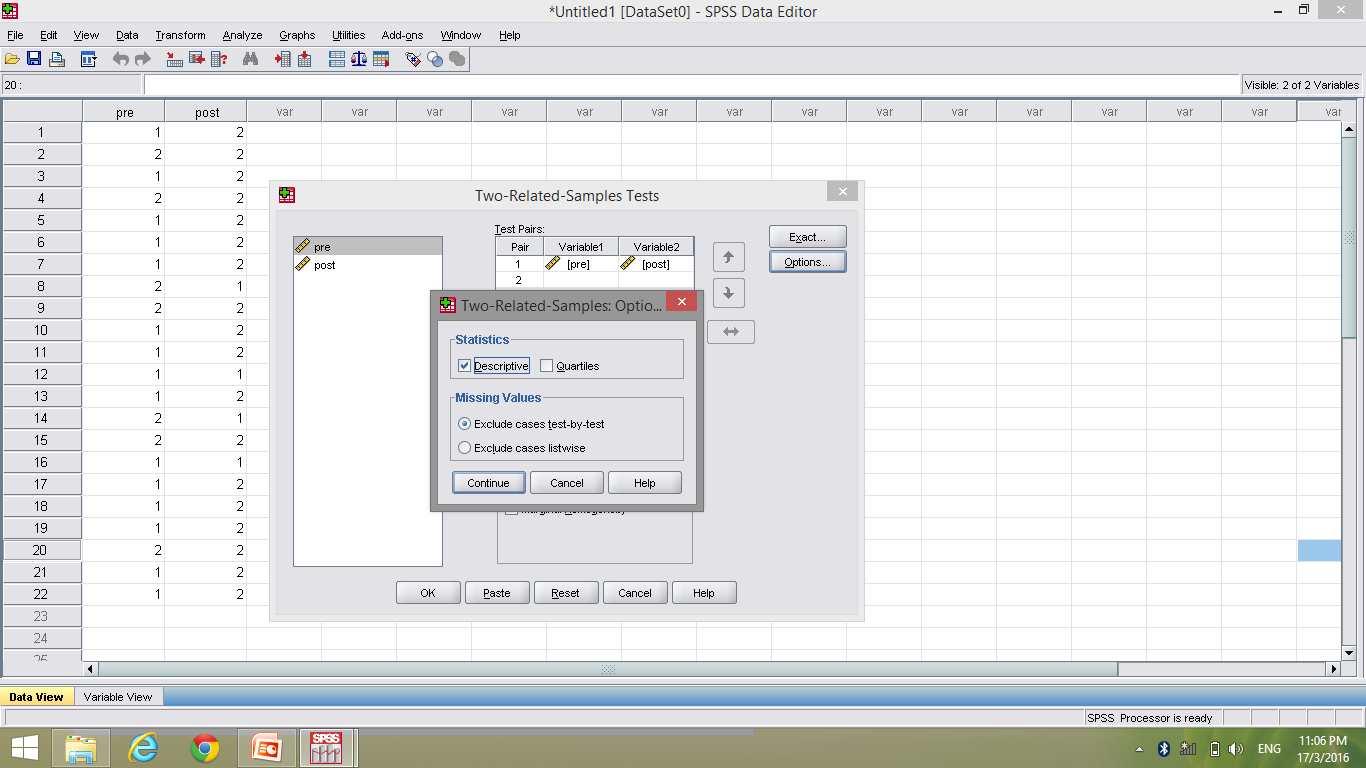 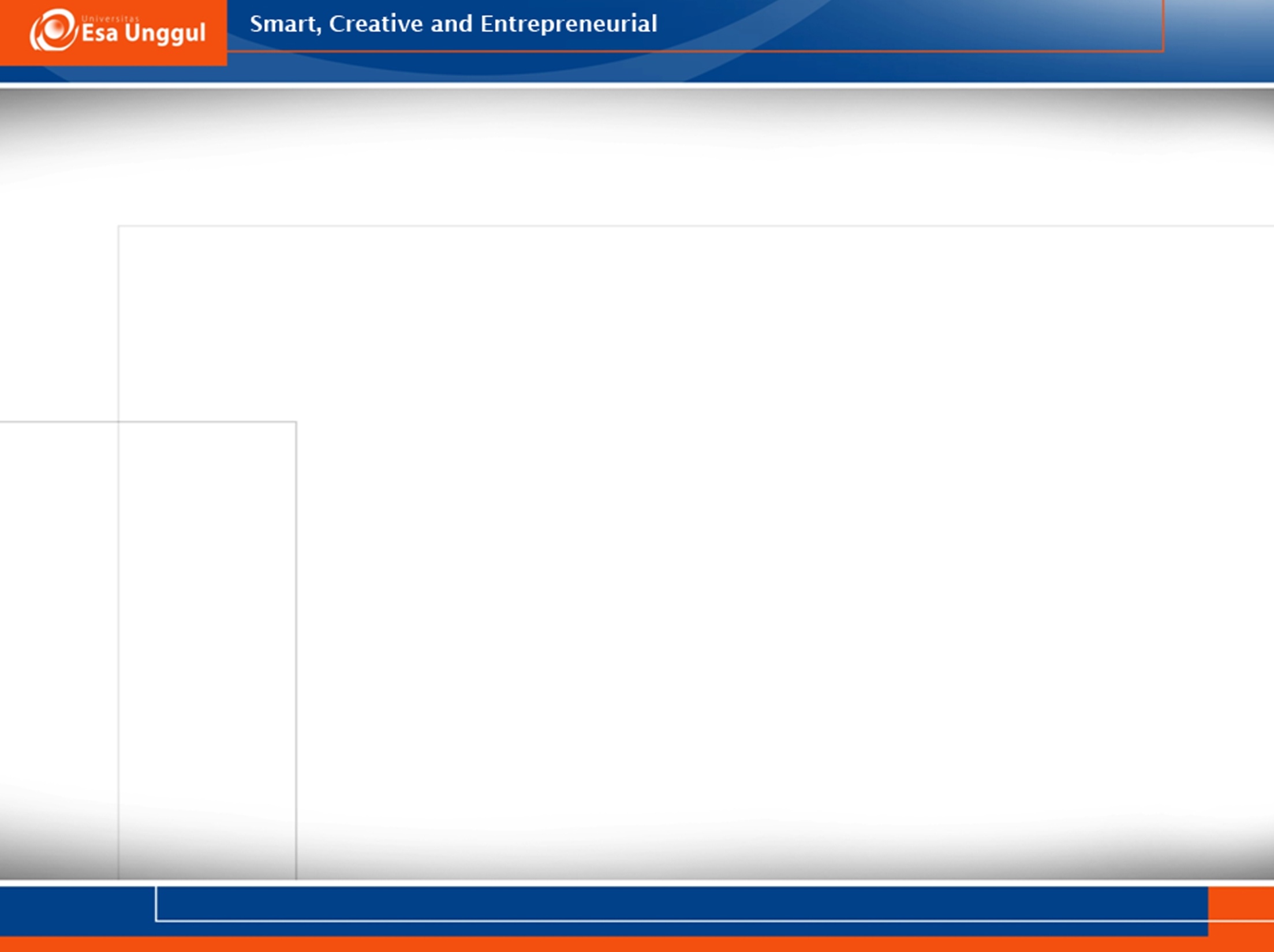 OUTPUT SPSS
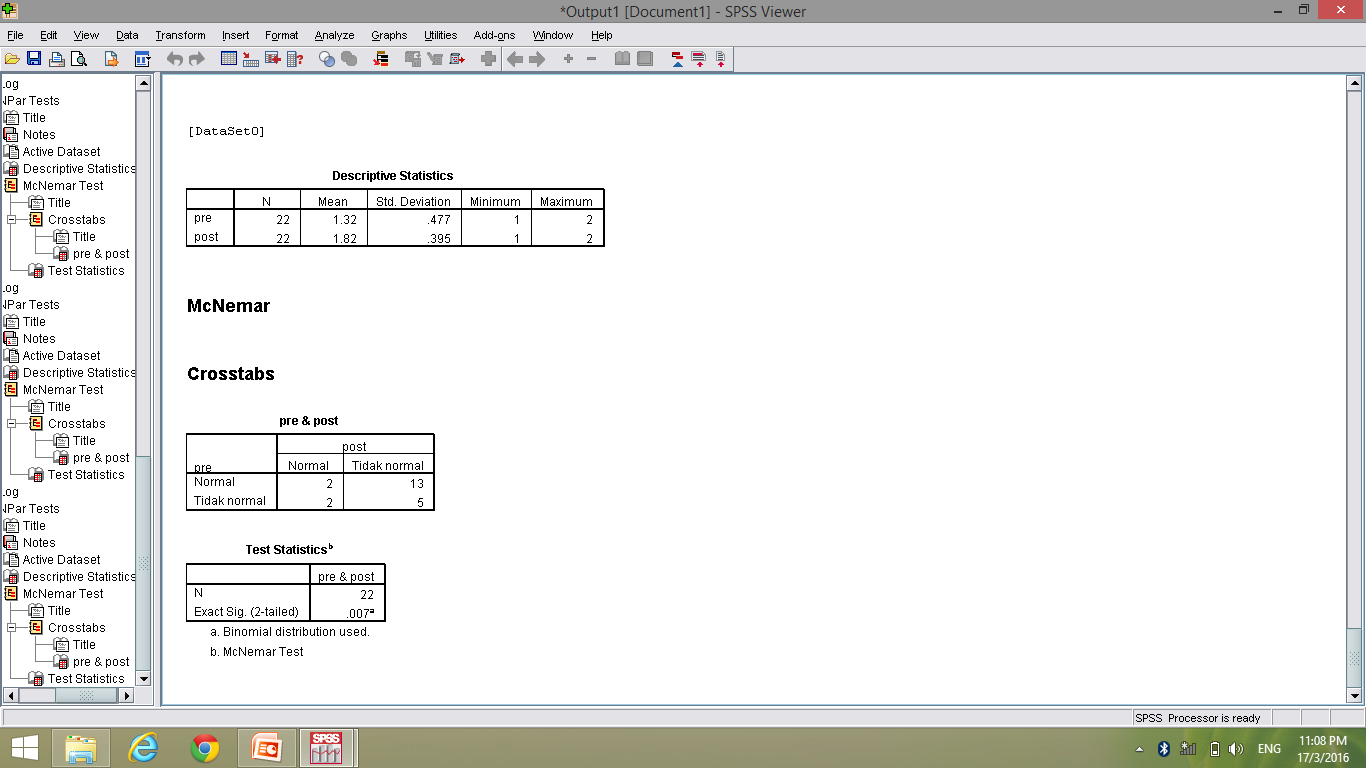 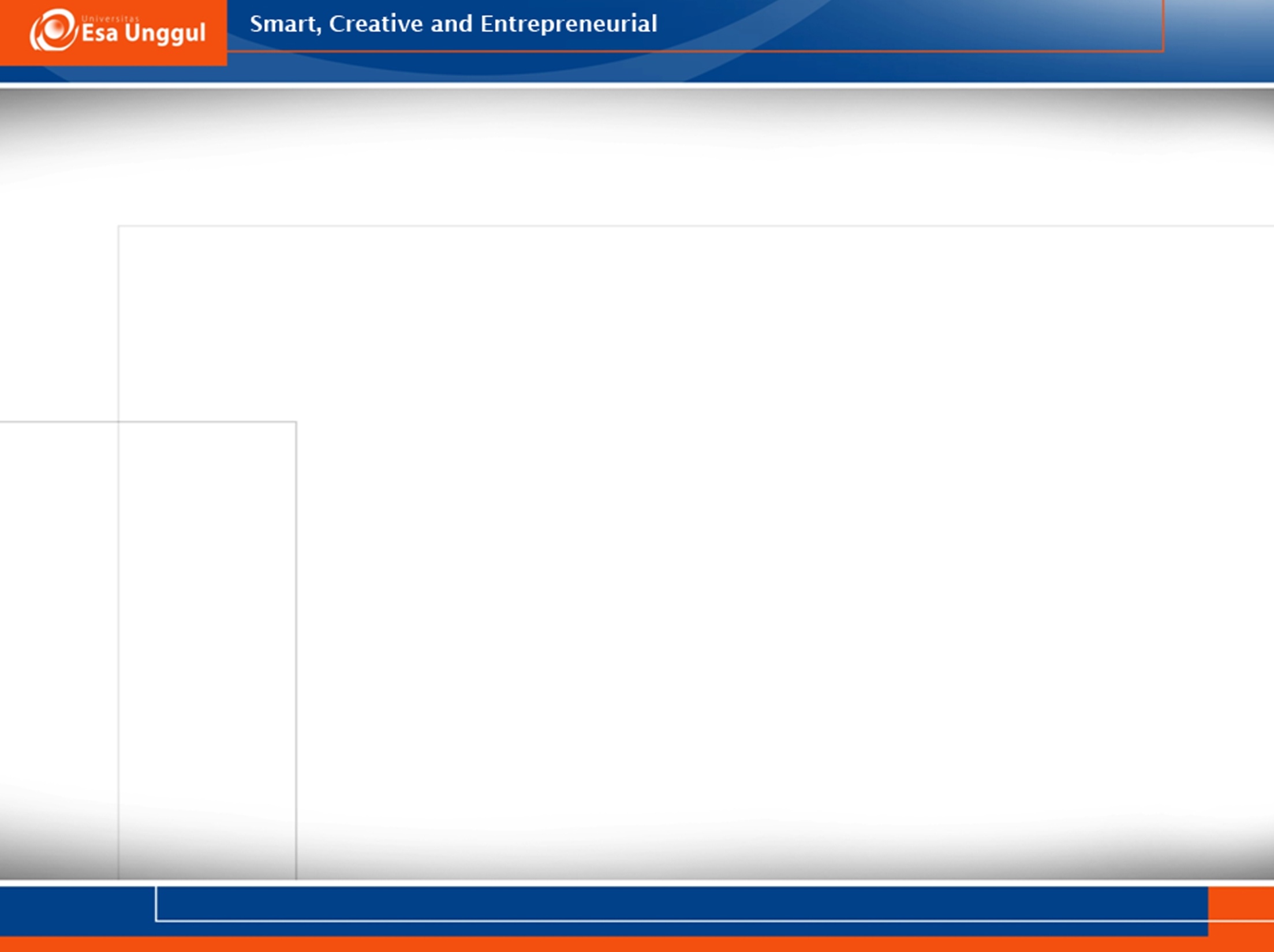 TERIMA KASIH